CEPC 直线束流垃圾桶初步设计
中国科学院高能物理研究所 石澔玙
2016.9.22
主要内容
工作背景
环形正负电子对撞机（CEPC）简介
CEPC结构和束流参数
工作介绍
模拟思路
结构介绍
材料选择
结果简释
下一步工作计划
参考文献
2
环形正负电子对撞机简介
环形正负电子对撞机( Cellular Electron-Positron Collider, 简称 CEPC )是由中国科学院高能物理研究所牵头提出、中国科学技术大学等诸多单位参与研究设计的未来超大型环形电子对撞机，旨在研究希格斯粒子及相关的物理问题，寻找新物理在未来的突破口。
CEPC当前设计方案为束流能量 120GeV（环内），周长 50/100 千米。
未来将升级为 SppC。
3
CEPC的结构及参数
简言之，CEPC由直线加速器、Booster和储存环组成
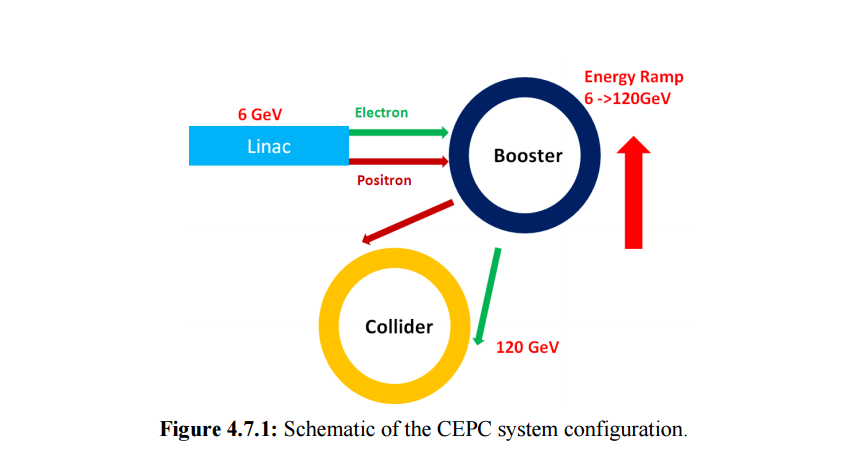 4
束流垃圾桶的作用及布局
CEPC是高能电子加速器，因而除常规辐射屏蔽之外，还需考虑废弃束流的处理，即束流垃圾桶的设计
束流垃圾桶通常放置在加速器的专门区域，用于调束过程中的废弃处理，或者紧急状况时对束流的紧急阻止
束流垃圾桶在吸收废弃高能电子束流时，会产生比较大剂量的辐射，因此需针对束流垃圾桶考虑辐射屏蔽问题
5
调研结果
6
调研结论
依照功率不同，核心组件材料选择顺序依次为   金属（合金）——石墨——水
原因主要为热量考虑
7
任务目标
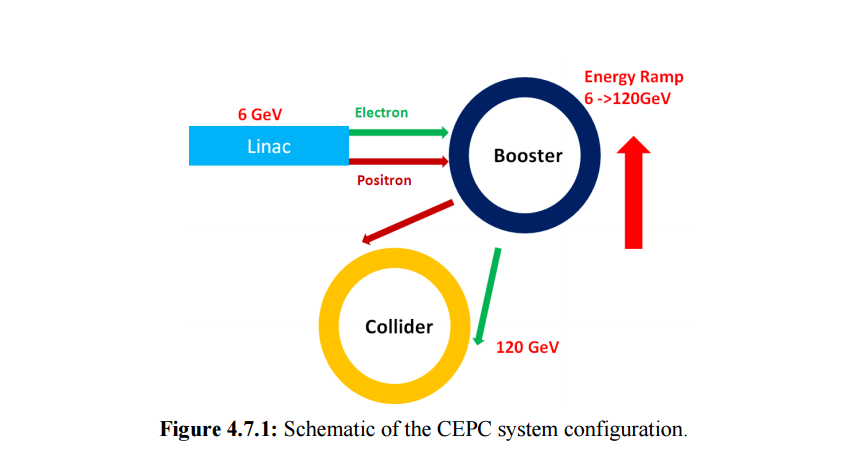 Dump
本报告针对直线部分的束流垃圾桶进行初步设计
由易到难，熟悉设计流程
寻找一种 CEPC 垃圾桶设计中通用的方法和标准以参考
8
设计参数
直线束流垃圾桶设计参数
9
设计流程
10
设计方法
分析源项，明确需求
考虑功率，框定材料
理论计算，粗估下限
依据材料，暂定结构
模拟计算，评估剂量
温度分析，确保安全
结合经验，对比验证
反复优化，确定方案
11
分析源项，明确需求
12
考虑功率，框定材料
根据调研，靶芯材料选择主要考量因素为束流功率
CEPC Linac 功率为 960 W
考虑采用铜、铁、铝、石墨作为靶芯材料
13
理论计算，粗估下限
设计经验和理论计算表明，有效的垃圾桶靶芯部分（Dump Core），至少应在横/纵两向均沉积 99% 以上的初始粒子能量
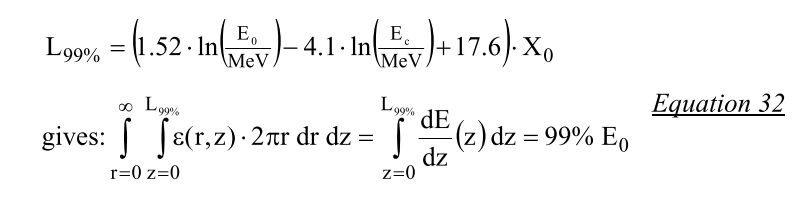 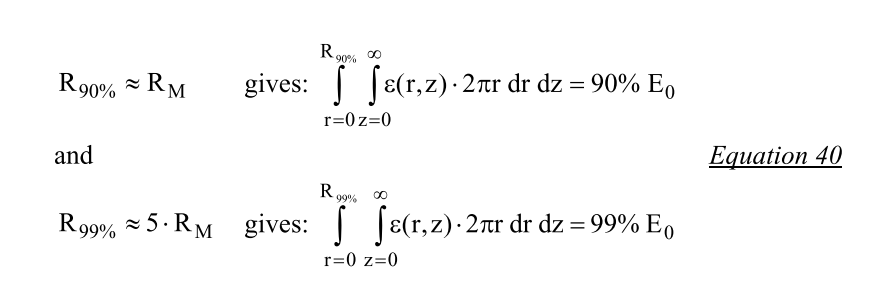 14
理论计算，粗估下限
对于选定材料
15
依据材料，暂定结构
都是固体材料，所以采用常规思路
长方体/圆柱体综合模拟
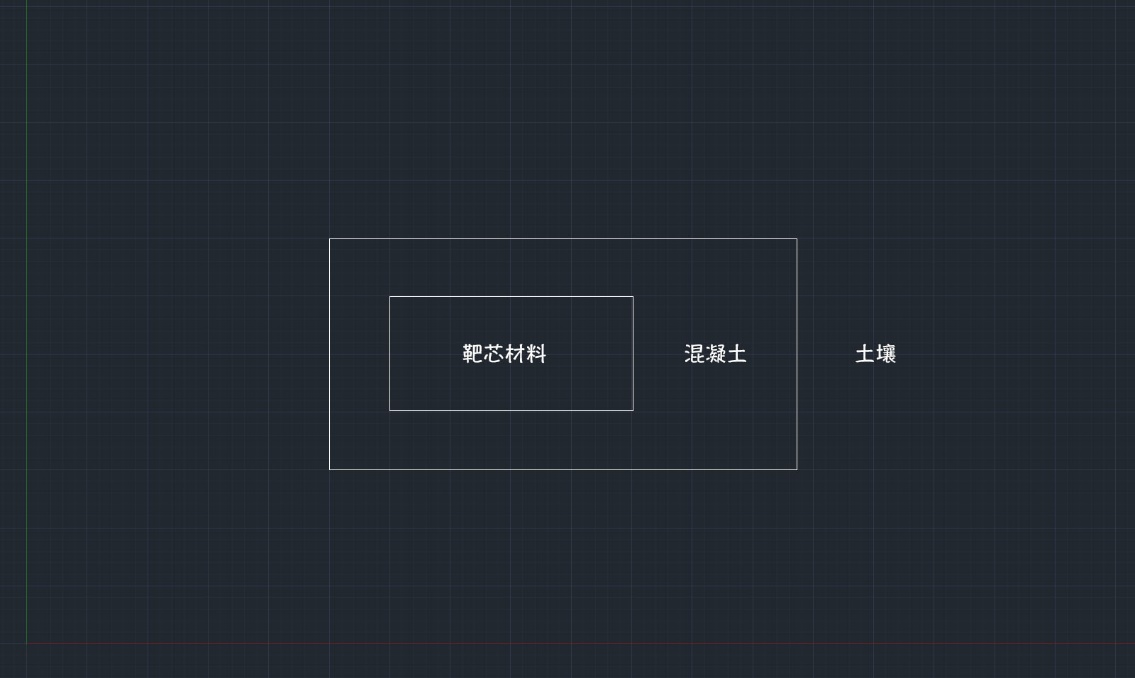 16
依据材料，暂定结构
都是固体材料，所以采用常规思路
长方体/圆柱体综合模拟
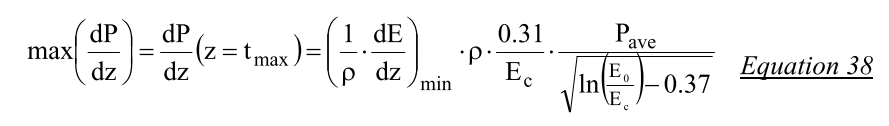 主要选择铜、铁材料进行设计
17
模拟计算，评估剂量
选择铜、铁两种材料
建立圆柱体模型
两种结构计算
靶芯 R 130 cm，Z 195 cm，无混凝土屏蔽
靶芯 R 10 cm，Z 30 cm，各向附加 1 m 混凝土屏蔽
利用 FLUKA 2011.2c.4 64 bit，设定条件，计算50万个粒子（基于时间考量）
18
模拟计算，评估剂量
铜
R : 0-130 cm
19
模拟计算，评估剂量
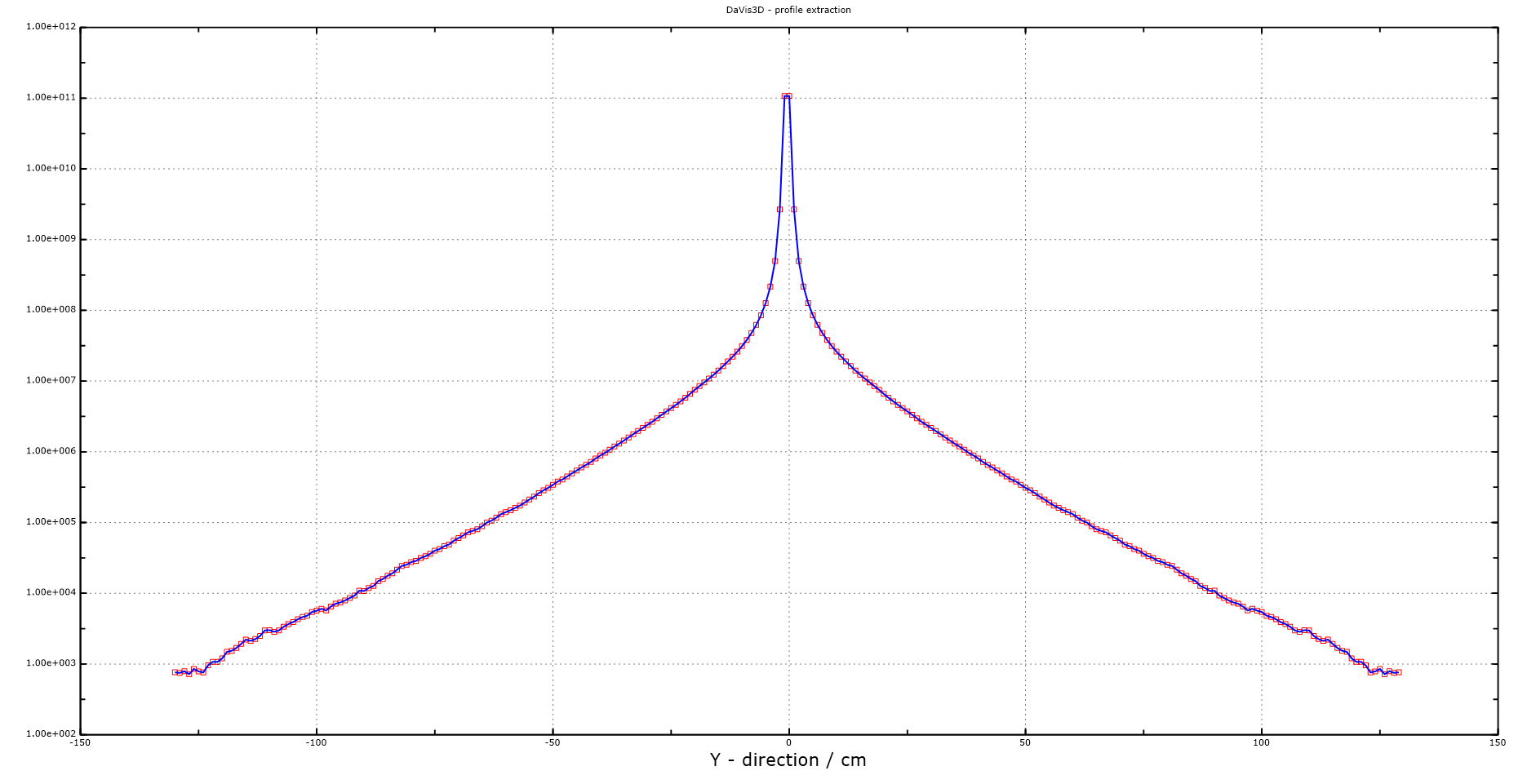 铁
R : 0-130 cm
20
模拟计算，评估剂量
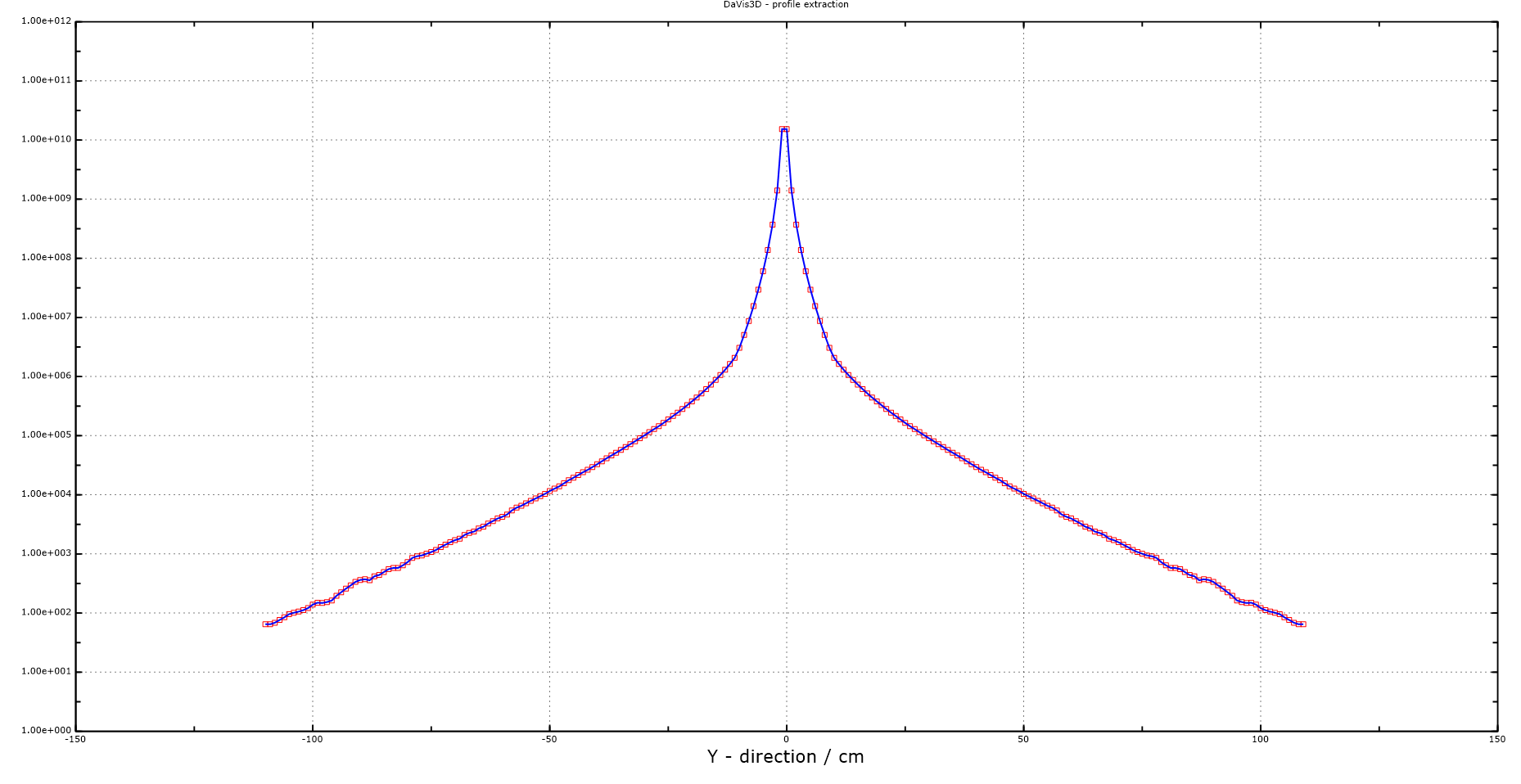 铜
铜：R : 0-10 cm
混凝土：R：10-110 cm
21
模拟计算，评估剂量
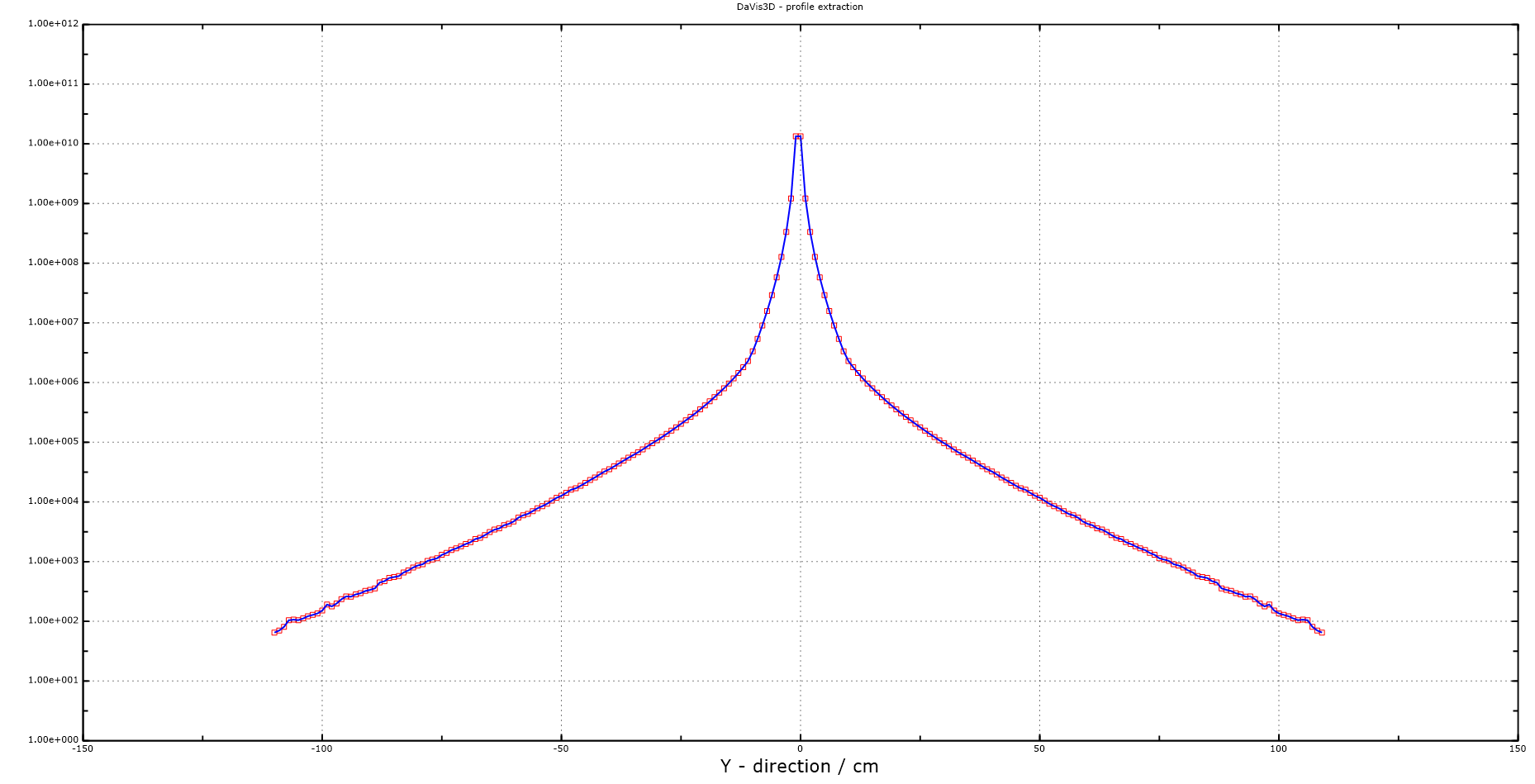 铁
铜：R : 0-10 cm
混凝土：R：10-110 cm
22
模拟计算，评估剂量
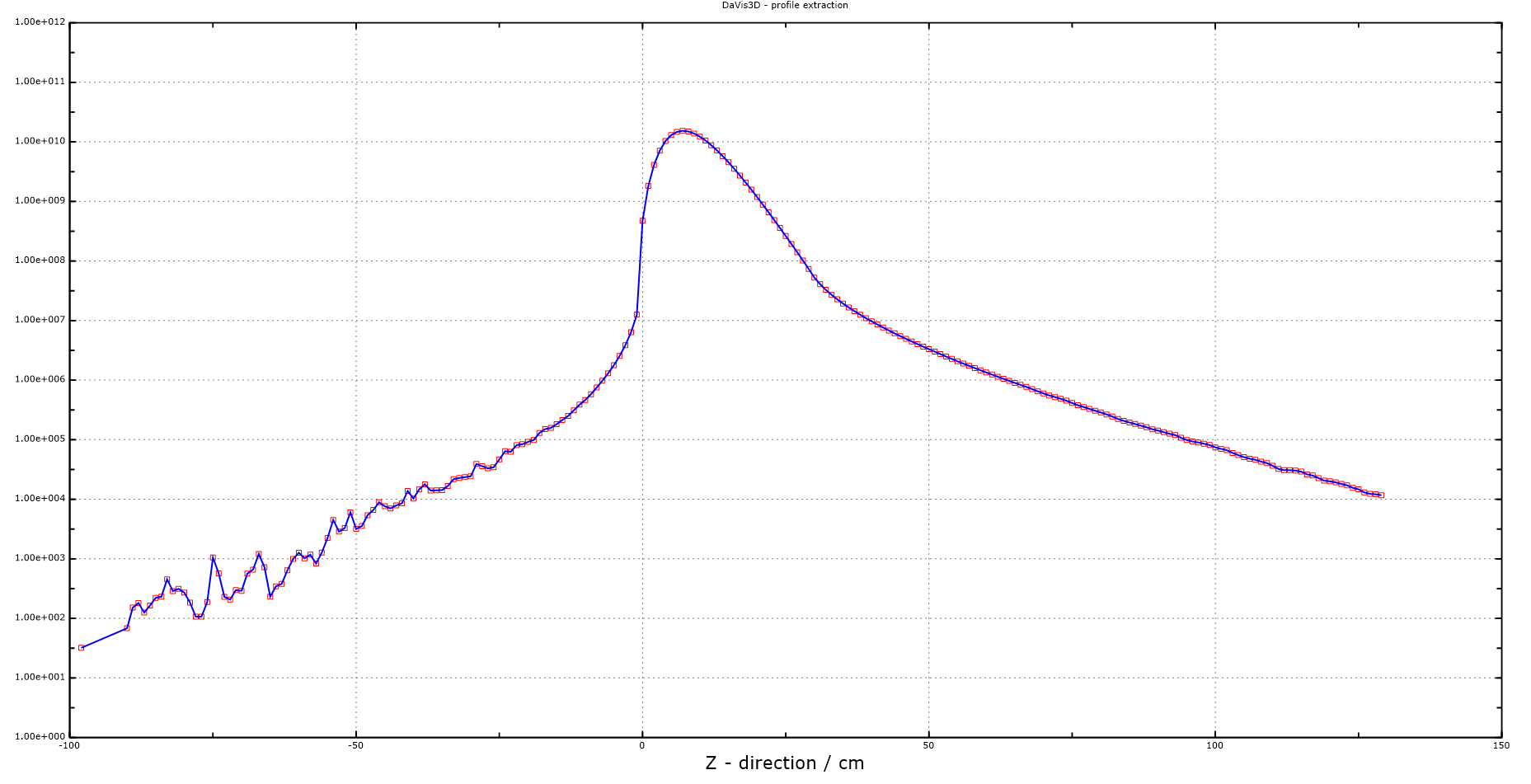 铜
铜：Z：0-30 cm
混凝土：Z：-100-0，30-130 cm
23
模拟计算，评估剂量
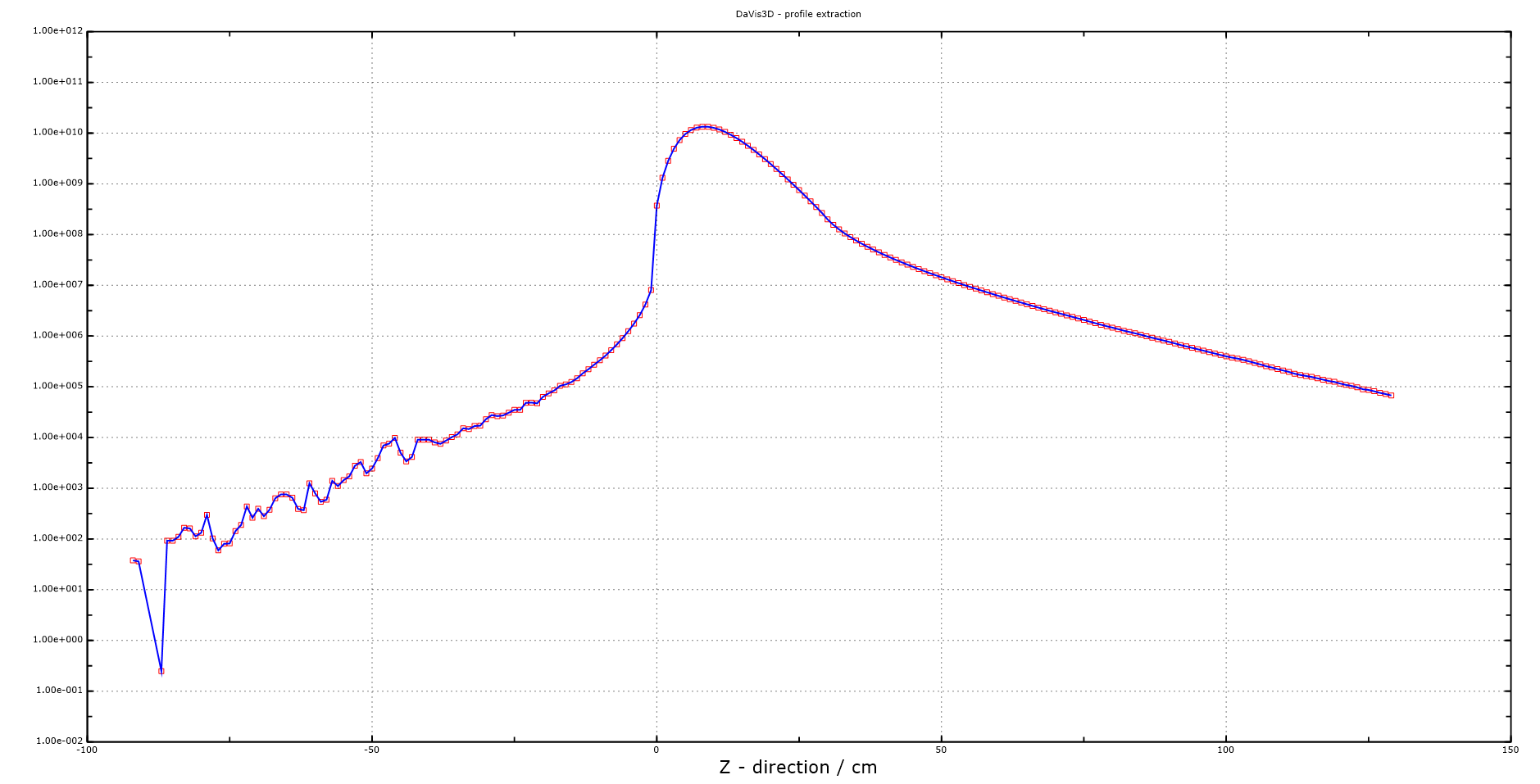 铁
铜：Z：0-30 cm
混凝土：Z：-100-0，30-130 cm
24
模拟计算，评估剂量
25
温度分析，确保安全
靶芯材料公式温升分析，无碍，可长时稳定运行
界面材料能量沉积带来的温升，同样通过理论粗估，证明无碍
但详细的温度稳定性需使用 ANSYS 等有限元软件进一步分析，以确保方案安全可靠
26
结合经验，对比验证
分析剂量组分贡献，同最初源项分析结果对比
利用 FLUKA 的 AUXSCORE 卡，记录 R=60 cm 处剂量组分贡献
27
反复优化，确定方案
优化计算方式
更进一步确认曲线波动的来源，减少方差
同经验公式结果对比
除了剂量统计之外，进行能谱统计
详细了解里面的物理过程和物理机制，同公式互相验证
详细分析各种次级粒子的产额等问题
为未来设计储存环环节的垃圾桶打基础
工程优化
28
参考文献
徐玉海,夏晓彬,王光宏,徐加强. 基于束流线源模型自由电子激光器主体墙的屏蔽设计[J].《核技术》，2014，第37卷第6期，060101-1-060101-5.
吴青彪.中国散裂中子源束流垃圾桶屏蔽设计与分析:[学位论文](D).北京：中国科学院研究生院，2007
Maslov, Michail A., Michael Schmitz, and Vladimir Syčev. Layout Considerations on the 25 GEV, 300 KW Beam Dump of the XFEL Project. No. DESY-TESLA-FEL-2006-05. Dt. Elektronen-Sychrotron DESY, MHF-SL Group, 2006.
The Shield 11 Computer Code.W. R. Nelson (2005) SLAC Report SLAC-R-737
CEPC-SppC Preliminary Conceptual Design Report  IHEP-AC-2005-001
谢 谢